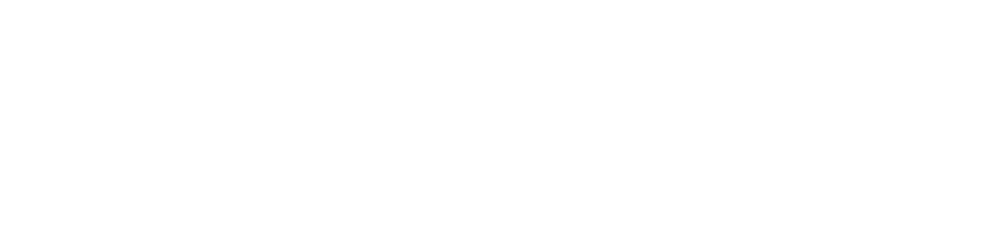 Sunday Morning
Romans 6:1-6
Joshua Tapp
True Words Baptist Church – 1377 S. 20th St. Louisville, KY – TrueWordsBaptist.org
Romans 6:1-3   What shall we say then? Shall we continue in sin, that grace may abound?  2 God forbid. How shall we, that are dead to sin, live any longer therein?  3 Know ye not, that so many of us as were baptized into Jesus Christ were baptized into his death?
Romans 6:4   Therefore we are buried with him by baptism into death: that like as Christ was raised up from the dead by the glory of the Father, even so we also should walk in newness of life.
Romans 6:5-6   For if we have been planted together in the likeness of his death, we shall be also in the likeness of his resurrection:  6 Knowing this, that our old man is crucified with him, that the body of sin might be destroyed, that henceforth we should not serve sin.
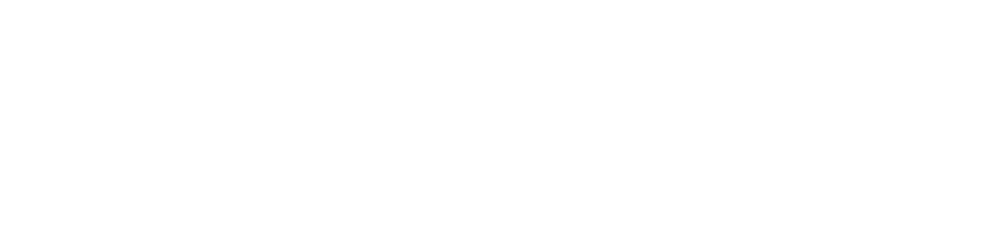 Title of the Sermon
Grace on Trial:
Is Liberty a License
To Sin?
True Words Baptist Church – 1377 S. 20th St. Louisville, KY – TrueWordsBaptist.org
Romans 6:1-2  What shall we say then? Shall we continue in sin, that grace may abound?  2 God forbid. How shall we, that are dead to sin, live any longer therein?
Romans 5:17-18  For if by one man's offence death reigned by one; much more they which receive abundance of grace and of the gift of righteousness shall reign in life by one, Jesus Christ.)  18 Therefore as by the offence of one judgment came upon all men to condemnation; even so by the righteousness of one the free gift came upon all men unto justification of life.
Romans 5:19-21  For as by one man's disobedience many were made sinners, so by the obedience of one shall many be made righteous.  20 Moreover the law entered, that the offence might abound. But where sin abounded, grace did much more abound:  21 That as sin hath reigned unto death, even so might grace reign through righteousness unto eternal life by Jesus Christ our Lord.
Galatians 5:1  Stand fast therefore in the liberty wherewith Christ hath made us free, and be not entangled again with the yoke of bondage.
Colossians 2:14  Blotting out the handwriting of ordinances that was against us, which was contrary to us, and took it out of the way, nailing it to his cross;
1 Peter 2:15-16  For so is the will of God, that with well doing ye may put to silence the ignorance of foolish men:  16 As free, and not using your liberty for a cloke of maliciousness, but as the servants of God.
Titus 2:11-12  For the grace of God that bringeth salvation hath appeared to all men,  12 Teaching us that, denying ungodliness and worldly lusts, we should live soberly, righteously, and godly, in this present world;
2 Peter 2:7-8  And delivered just Lot, vexed with the filthy conversation of the wicked:  8 (For that righteous man dwelling among them, in seeing and hearing, vexed his righteous soul from day to day with their unlawful deeds;)
Luke 15:15-16  And he went and joined himself to a citizen of that country; and he sent him into his fields to feed swine.  16 And he would fain have filled his belly with the husks that the swine did eat: and no man gave unto him.
1 Corinthians 5:5  To deliver such an one unto Satan for the destruction of the flesh, that the spirit may be saved in the day of the Lord Jesus.
2 Corinthians 5:14-15  For the love of Christ constraineth us; because we thus judge, that if one died for all, then were all dead:  15 And that he died for all, that they which live should not henceforth live unto themselves, but unto him which died for them, and rose again.
Romans 12:1  I beseech you therefore, brethren, by the mercies of God, that ye present your bodies a living sacrifice, holy, acceptable unto God, which is your reasonable service.
Galatians 5:13-16  For, brethren, ye have been called unto liberty; only use not liberty for an occasion to the flesh, but by love serve one another.  14 For all the law is fulfilled in one word, even in this; Thou shalt love thy neighbour as thyself.  15 But if ye bite and devour one another, take heed that ye be not consumed one of another.  16 This I say then, Walk in the Spirit, and ye shall not fulfil the lust of the flesh.
Romans 8:1  There is therefore now no condemnation to them which are in Christ Jesus, who walk not after the flesh, but after the Spirit.
1 John 5:13  These things have I written unto you that believe on the name of the Son of God; that ye may know that ye have eternal life, and that ye may believe on the name of the Son of God.
Galatians 2:21  I do not frustrate the grace of God: for if righteousness come by the law, then Christ is dead in vain.
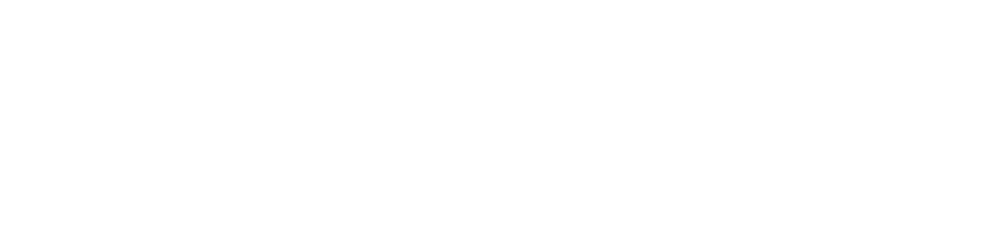 Visit Us:

TrueWordsBaptist.org
True Words Baptist Church – 1377 S. 20th St. Louisville, KY – TrueWordsBaptist.org